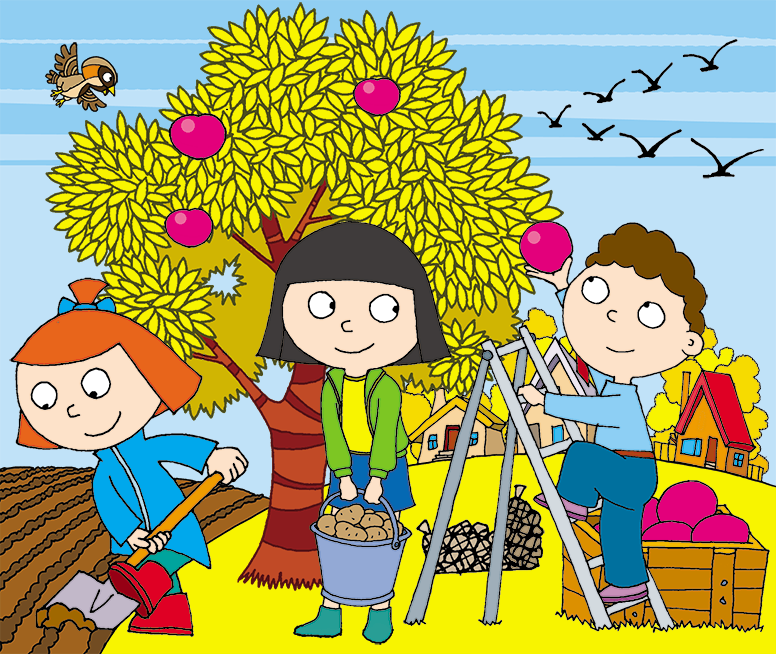 Я досліджую світ
2 клас
Людина і природа восени
Урок 29
Як люди готуються до зими?
Налаштування на урок
Наш урок залюбки 
Поведе тебе в світи.
І на «як?», «чому?» і «де?»
Завжди відповідь знайде.
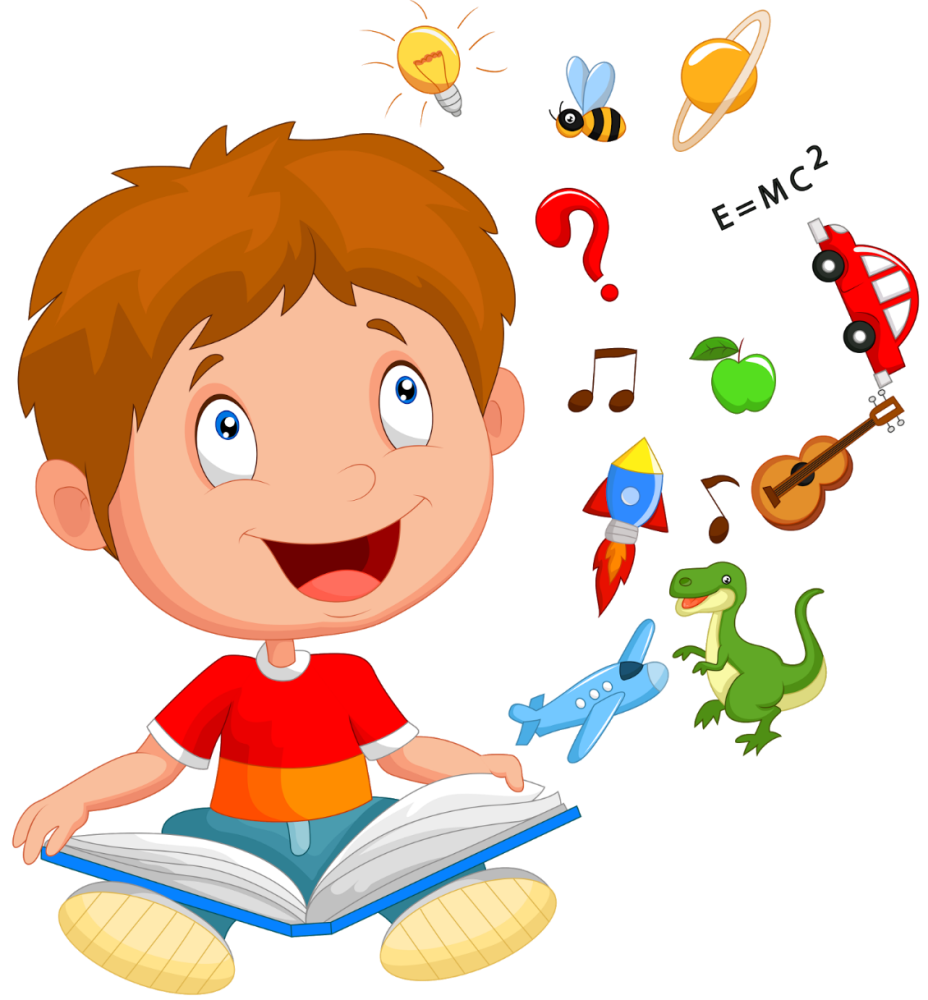 Вправа «Любимий овоч»
Згадай, який овоч піднімає твій настрій? Чому?
(колір, форма, розмір, смак, соковитість, гладкість тощо)
Можеш скористатися світлинами
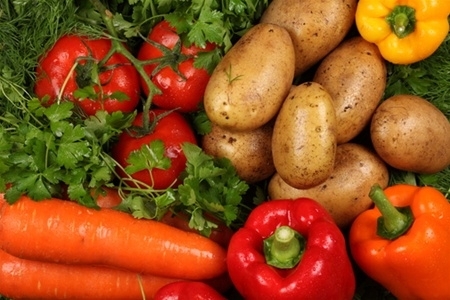 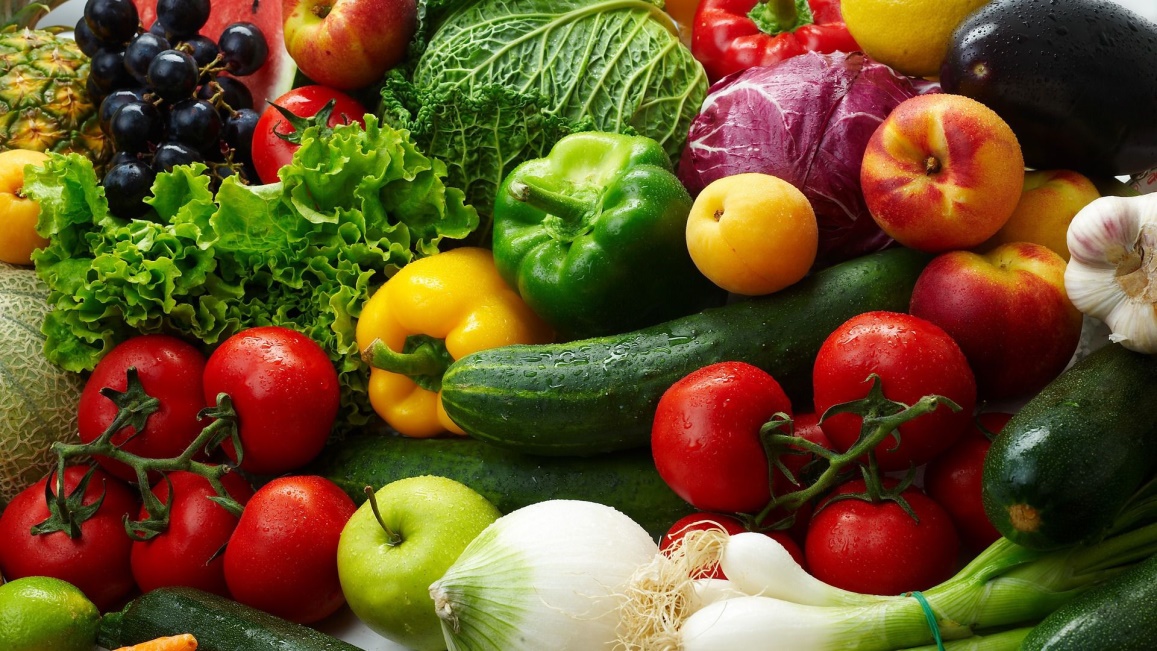 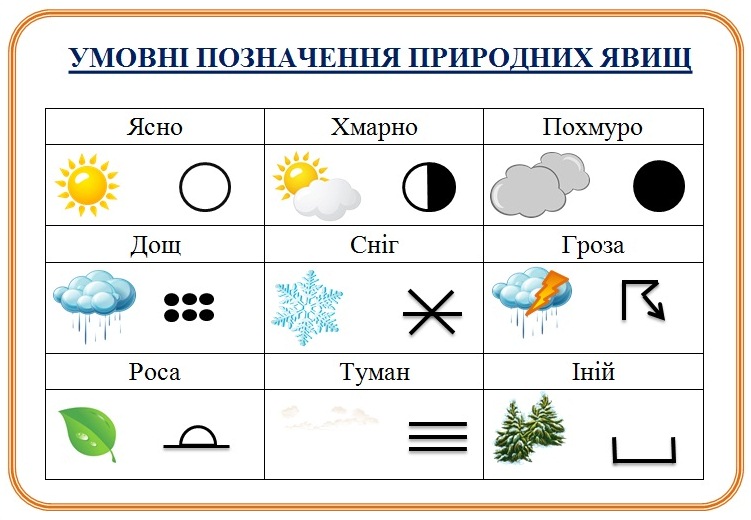 Вправа «Синоптик»
Яке число місяця?
Яка зараз пора року?
Який день тижня?
Який місяць року?
Запиши свої спостереження за неживою природою у календар спостережень
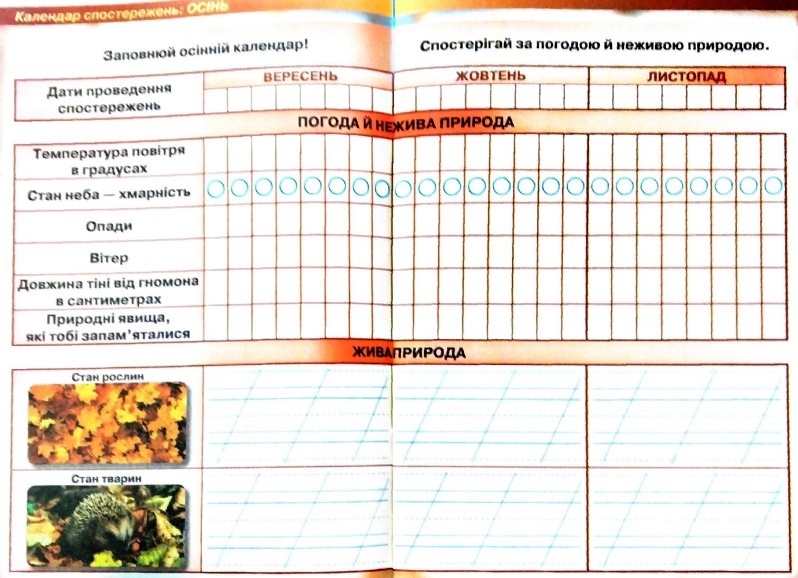 Зошит.
Сторінка
18-19
Пригадай
Чим дикорослі рослини відрізняються від культурних?
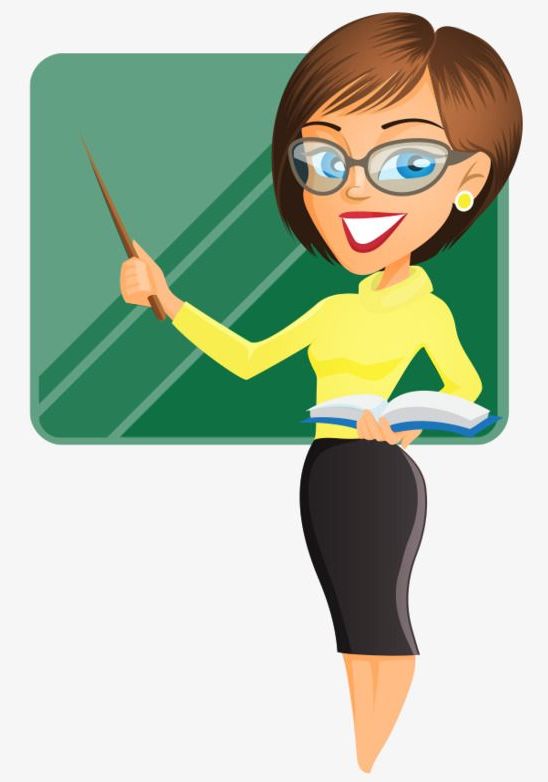 Дикорослі рослини ніхто не саджає й не доглядає. 
А культурні – вирощують люди для своїх потреб і доглядають їх.
Назви кілька диких і культурних рослин
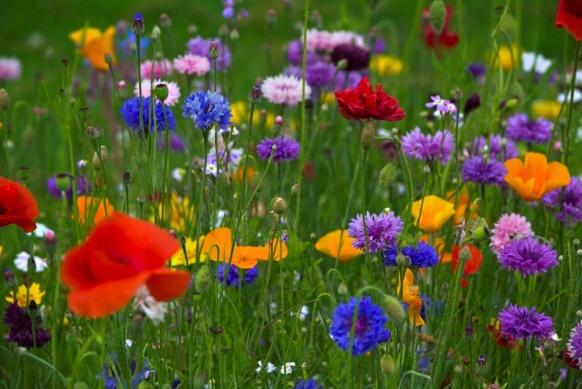 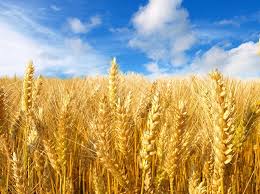 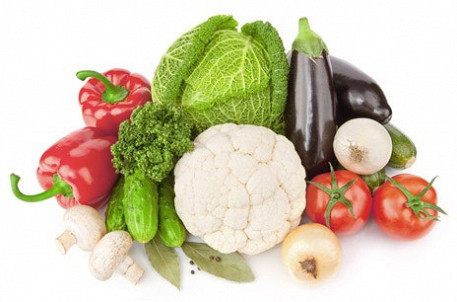 Назви польові, овочеві, фруктові і ягідні рослини, що достигають у твоєму краї восени.
Сьогодні на уроці розширимо та уточнимо знання про осінні турботи людей.
Розглянь польові, овочеві, фруктові і ягідні рослини
Розкажи, коли ти їх уживаєш в їжу? Які страви з них можна приготувати?
Овочеві
Фрукти і ягоди
Польові
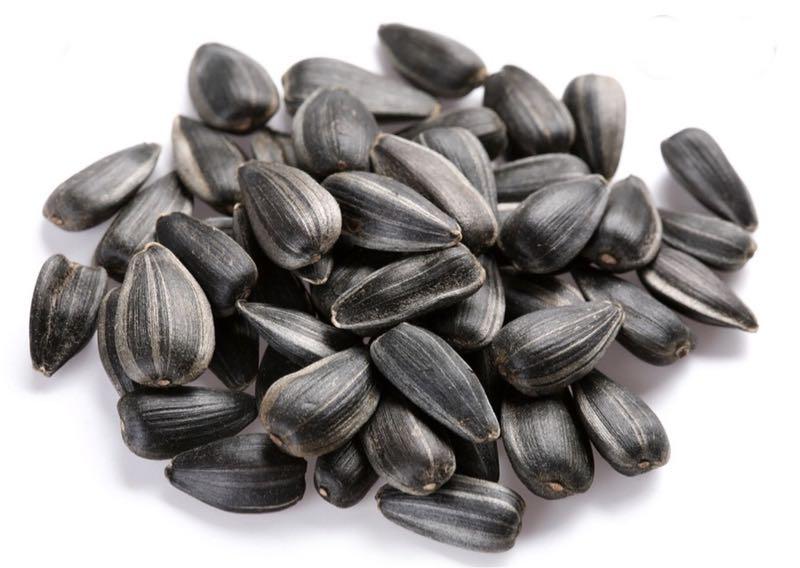 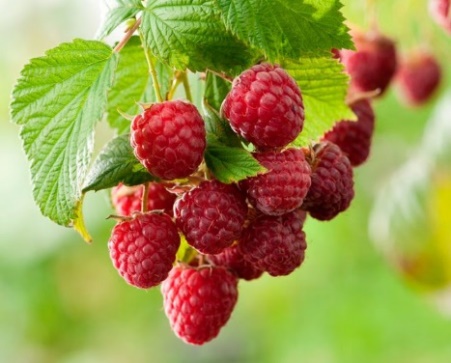 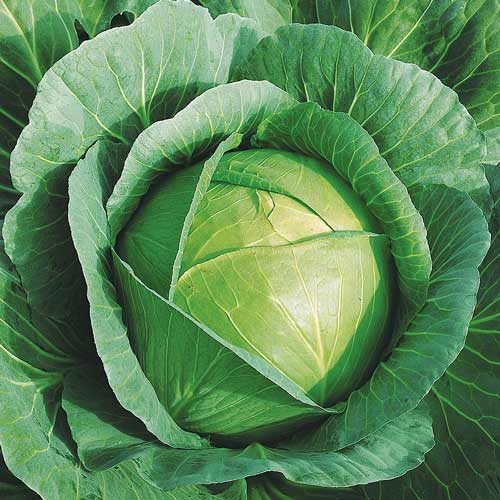 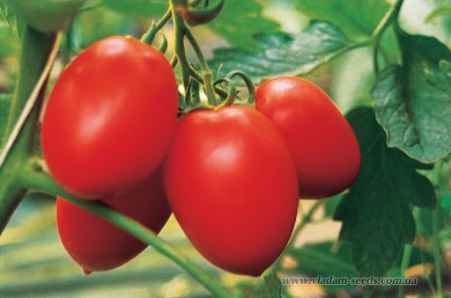 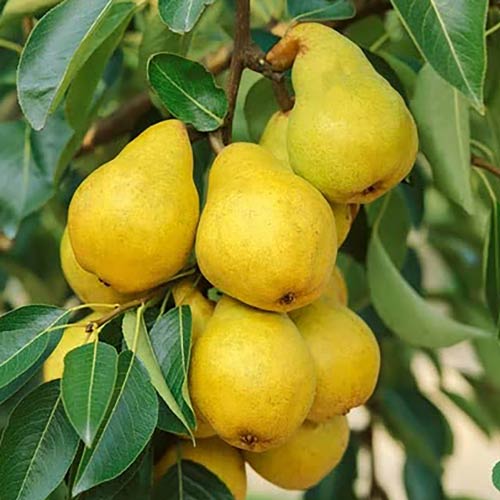 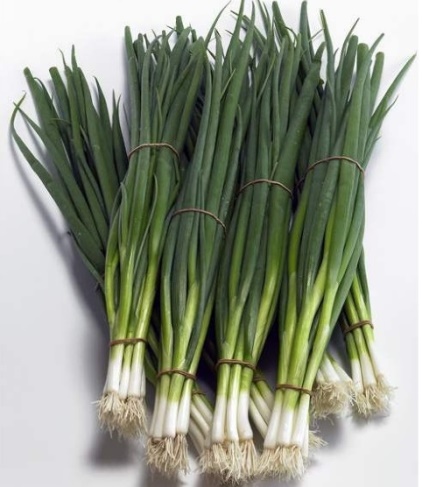 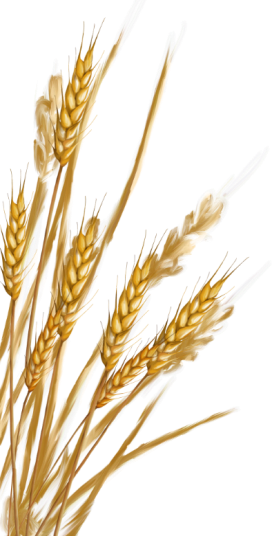 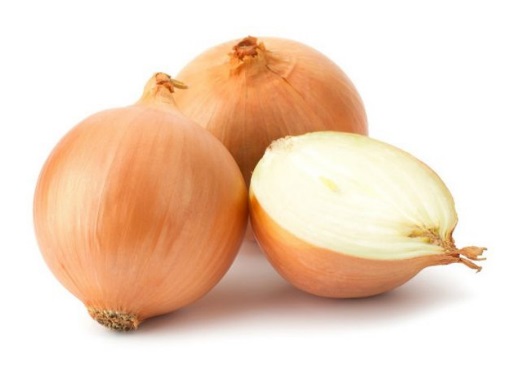 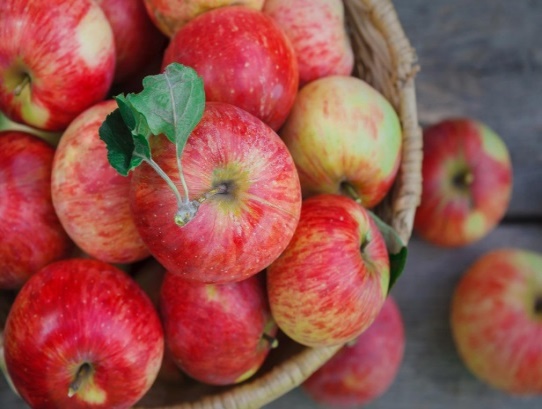 Підручник.
Сторінка
42
Прочитай вірш
В осінній щедрий час 
Є турбот багато в нас. 
Треба урожай зібрати, 
У комори поскладати. 
Зготувати все на зиму 
І собі, і всім тваринам. 
Все навкруг поприбирати, 
Жовте листя позмітати. 
Ще й дерева посадити, 
Обкопати й побілити. 
У городі, у саду 
Все довести до ладу.
Про які турботи людей восени йдеться у вірші? Прочитай їх
Чому осінь називають «гарячою порою»?
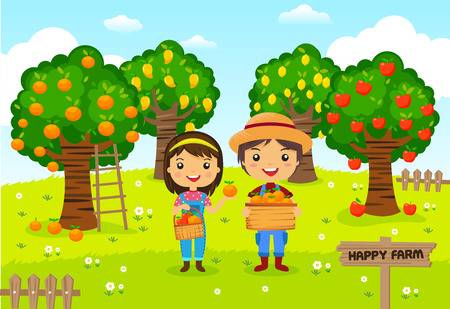 Розглянь малюнки і розкажи про осінні турботи людей
Восени, коли достигає врожай культурних рослин, у людей буває багато турбот.
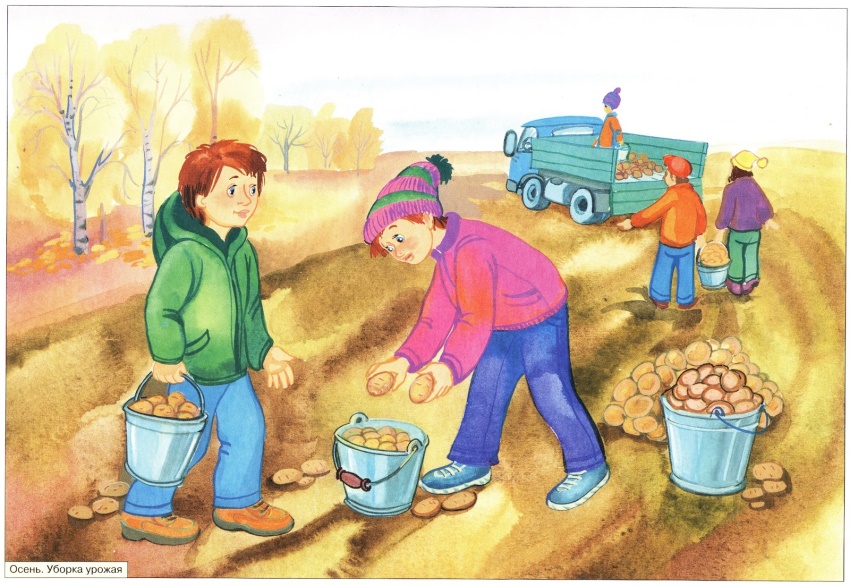 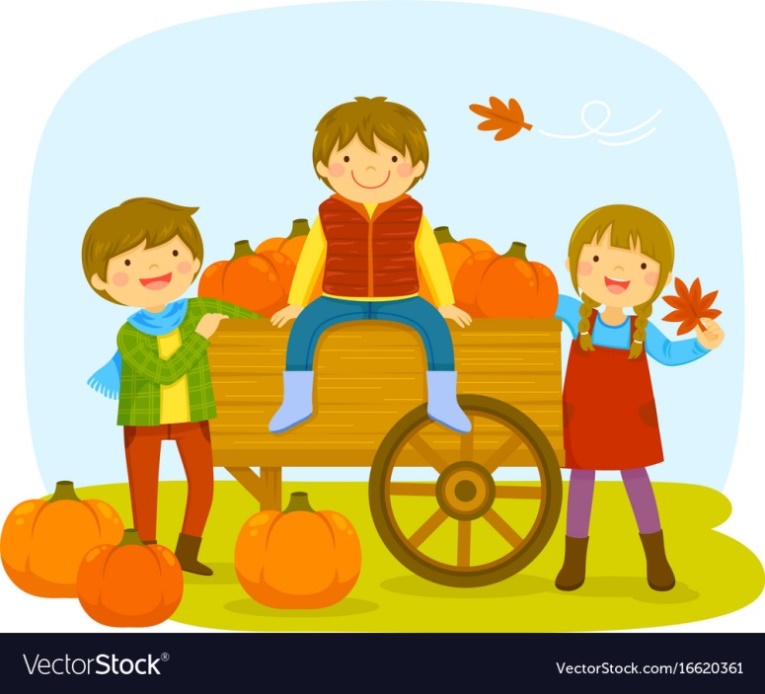 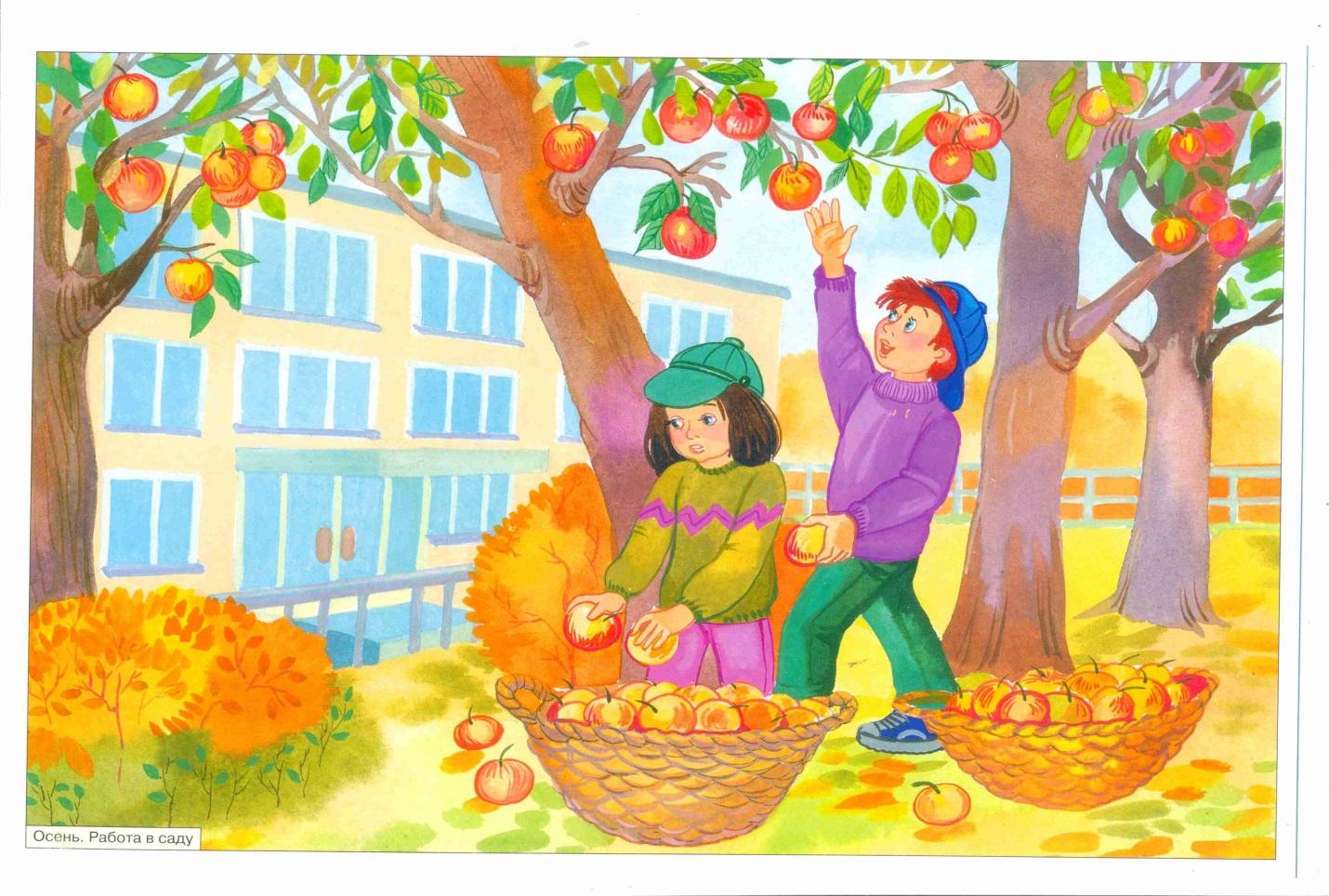 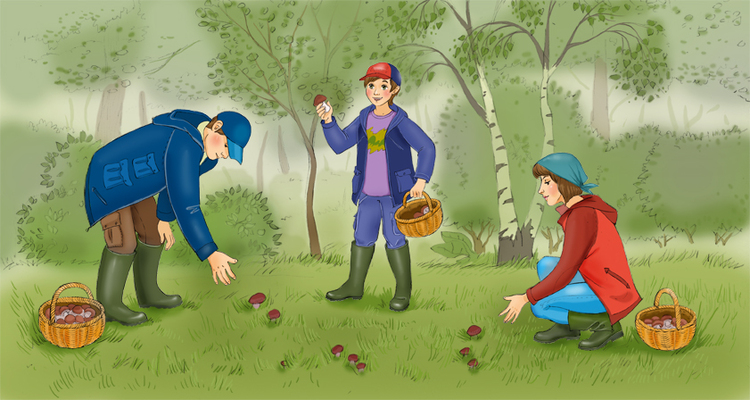 Потрібно зібрати врожай в садах, городах, полях, зробити заготівлю на зиму для своєї родини і для країни.
Розглянь малюнки
Потрібно висіяти озимину, зорати поле, зібрати листя в садах.
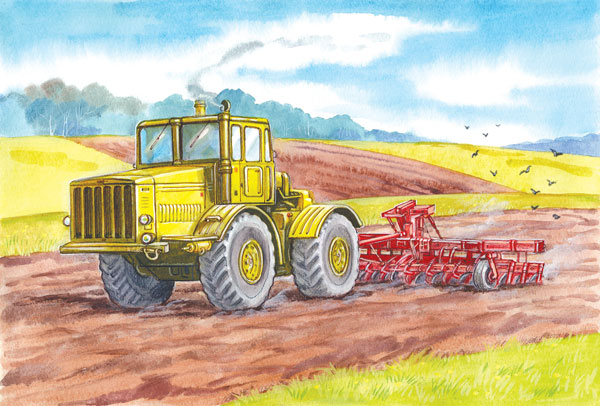 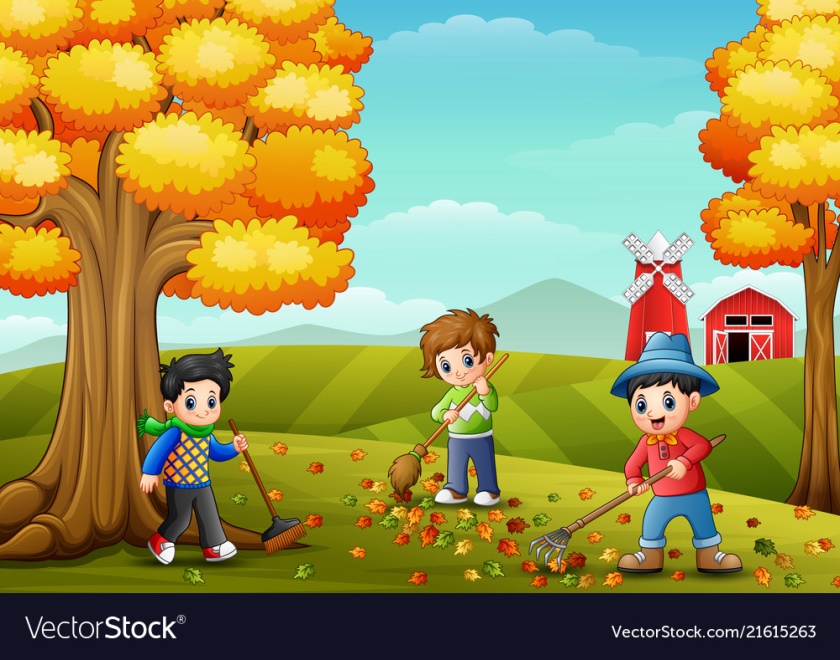 Поміркуй
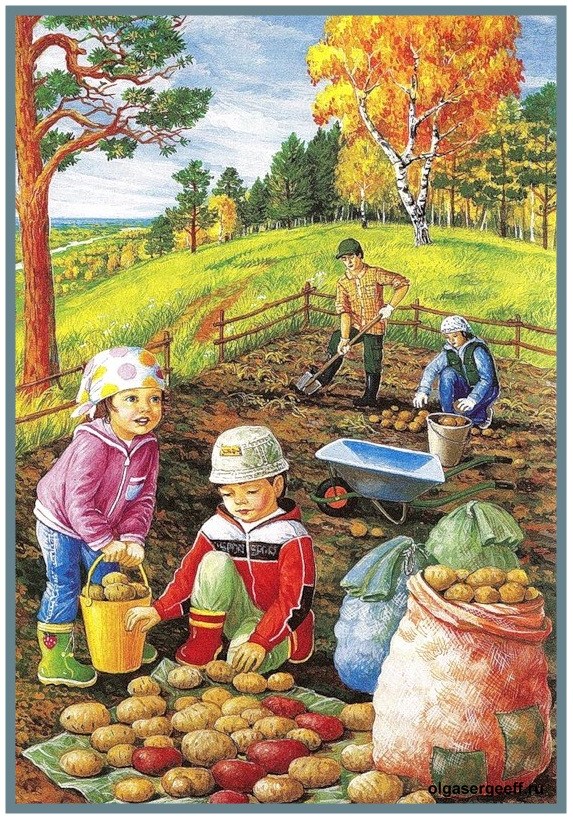 Що потрібно заготовляти восени для приготування смачного борщу, каші, пирогів?
Які овочі та фрукти твоя родина заготовляє сама, а які — купує в магазинах і на базарі?
Розкажи про осінні турботи людей
Підручник.
Сторінка
42
Робота в зошиті
3. Вибери овочі, з яких варять борщ. Домалюй або допиши, чого ще НЕ вистачає.
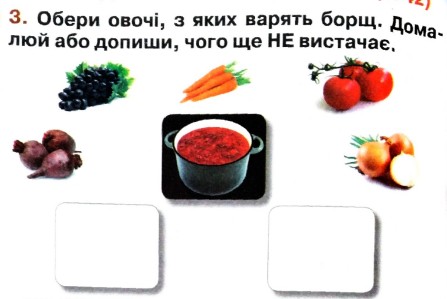 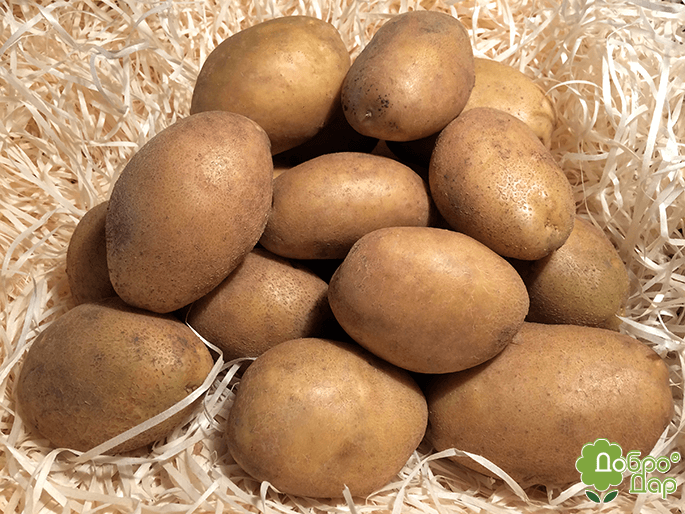 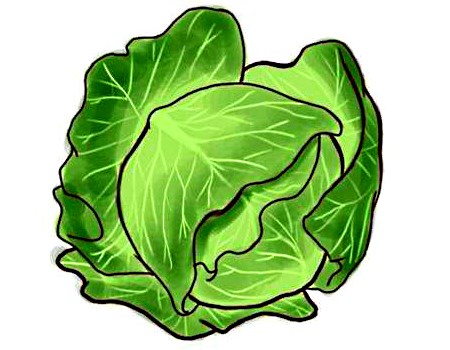 Сторінка 
36
Цікаво знати
Моркву з 1991 у Європі вважають фруктом. У межах ЄС більше ніхто не називає її овочем. Португальці виготовляють та продають морквяне варення. А за європейськими законами варення можна варити тільки із фруктів.
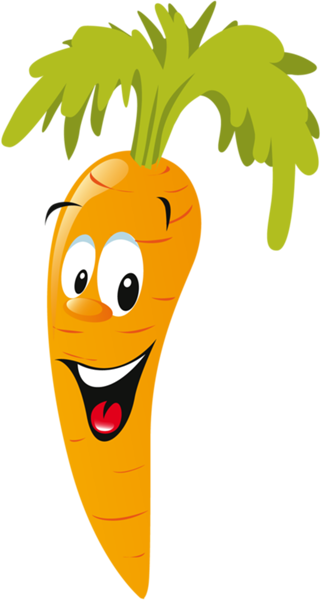 Рефлексія
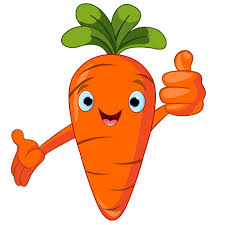 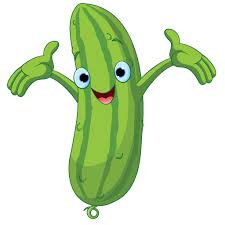 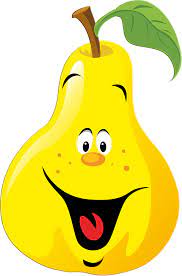 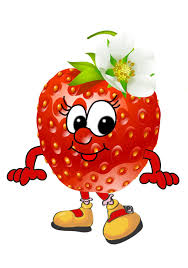 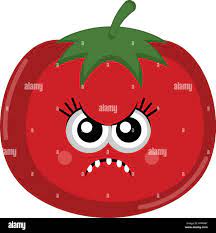 Працювалось легко
Корисна інформація
Час пролетів непомітно
Непотрібна інформація
Не все зрозуміло